Patterns
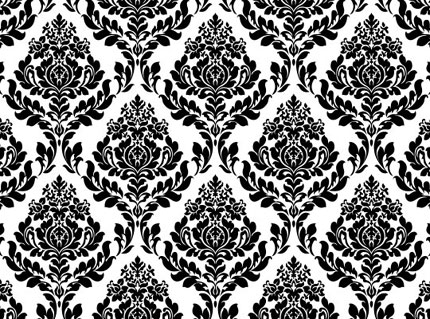 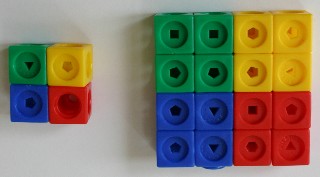 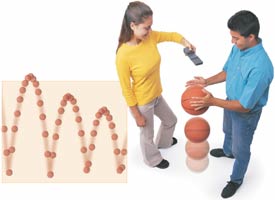 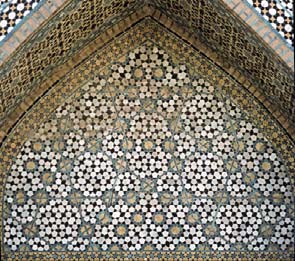 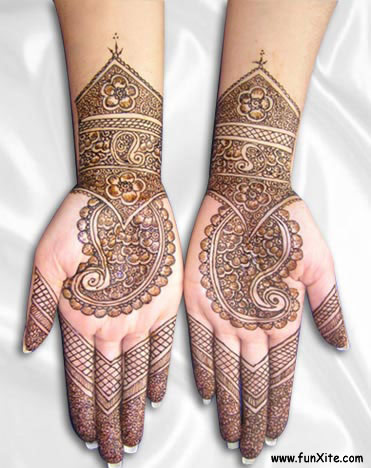 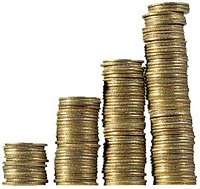 ?
How do these patterns change from term to term?
Continue the Pattern
Pert 1: Directions
Finish this pattern.
Build the 3rd, 4th terms.
Try many ways.
Record your patterns.
Continue the Pattern
Part2: Directions
Fold back the paper so that only 1,2,3 show.
Exchange papers with a different group.
Build the 4th term.  Check your answer.
Fold
Journal Writing
Choose 1 pattern.
Draw the 5th term.
Write all about it.
Describe the 20th term.
Self-Peer Assessment
Growth Patterns, the 20th Term
Assessment Tasks in a Worksheet
Describe the 20th term for #3 (geometrically and numerically)?
_________________________________________________________
How is this pattern different from the patterns  in #1-3?
_______________________________________________________
Connecting the Real World
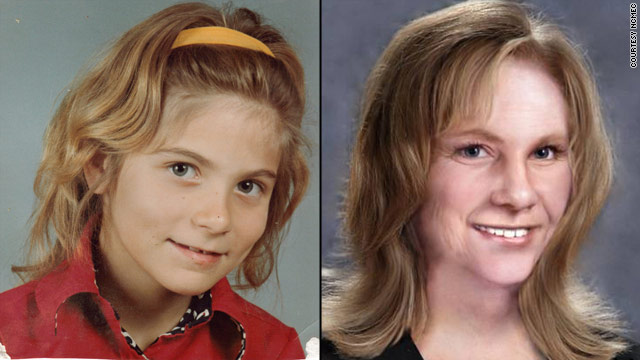 Position, Term
Position, Term
TERM
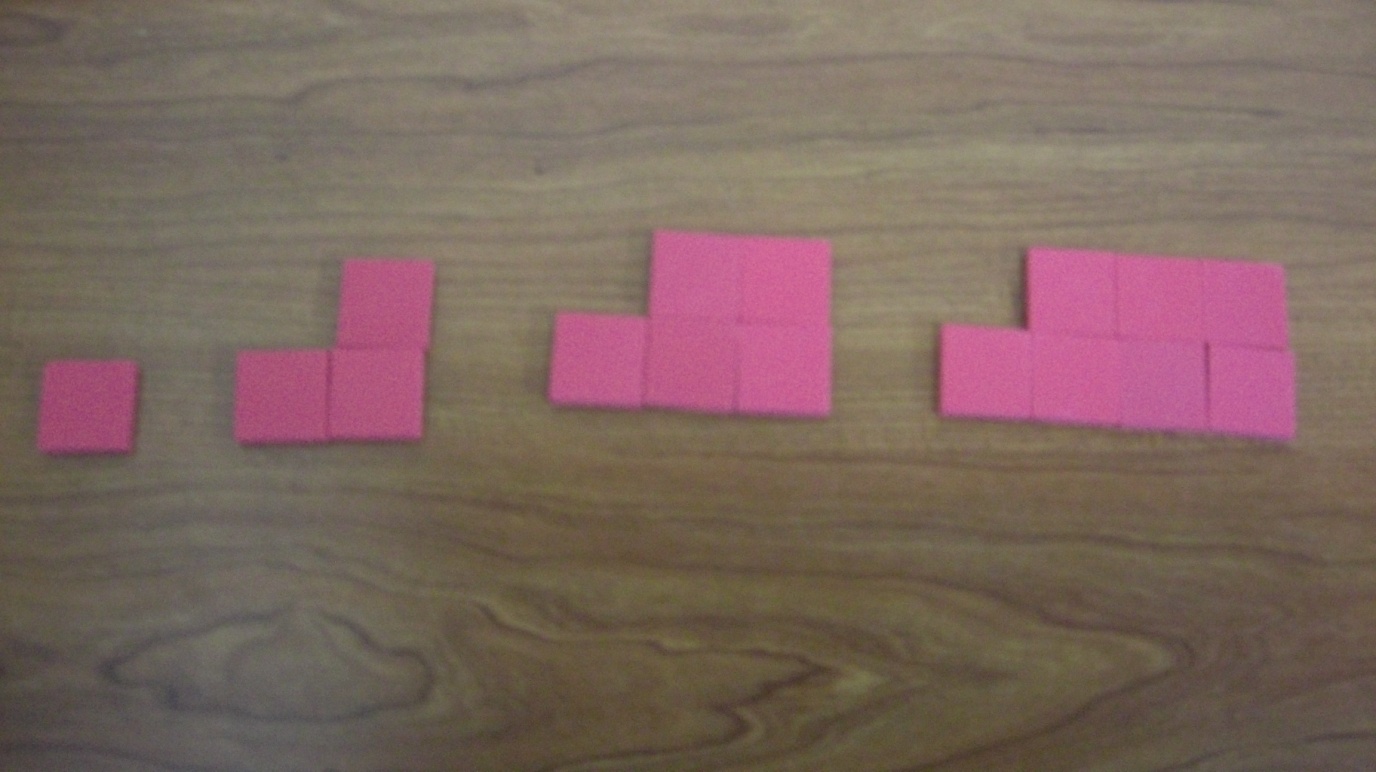 1
2
3
4
POSITION
The 20th Term
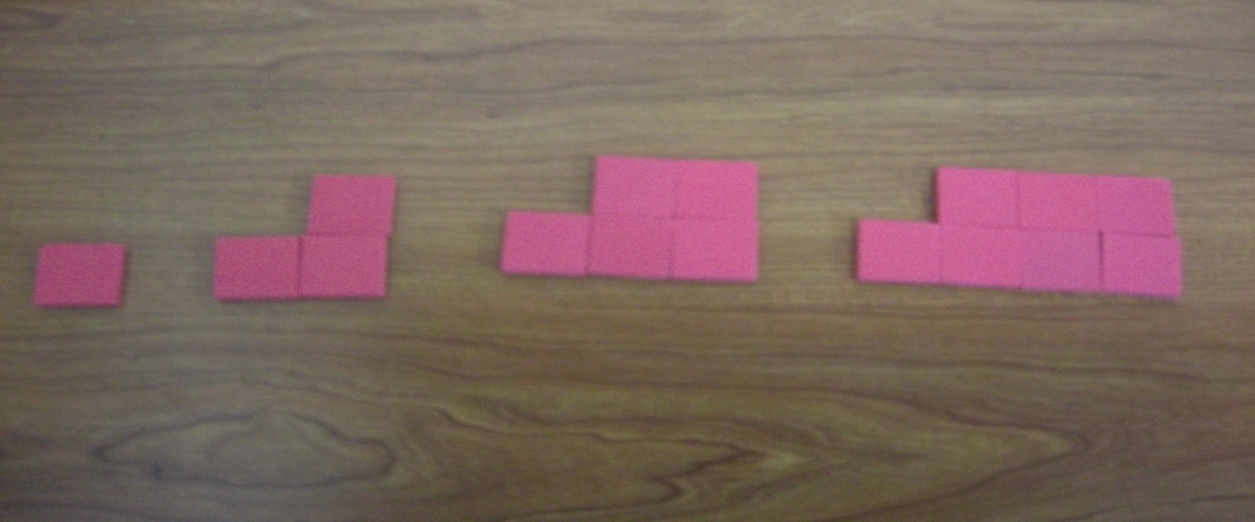 20
1
2
3
4
Finding Numeric Expressions, Activity
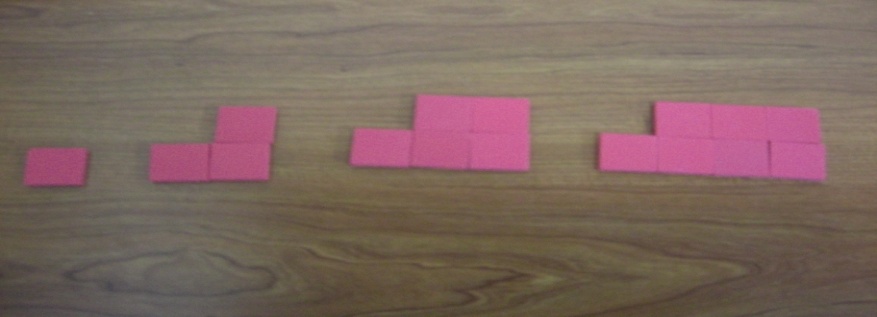 20
1
2
3
4
How are these the same? different?
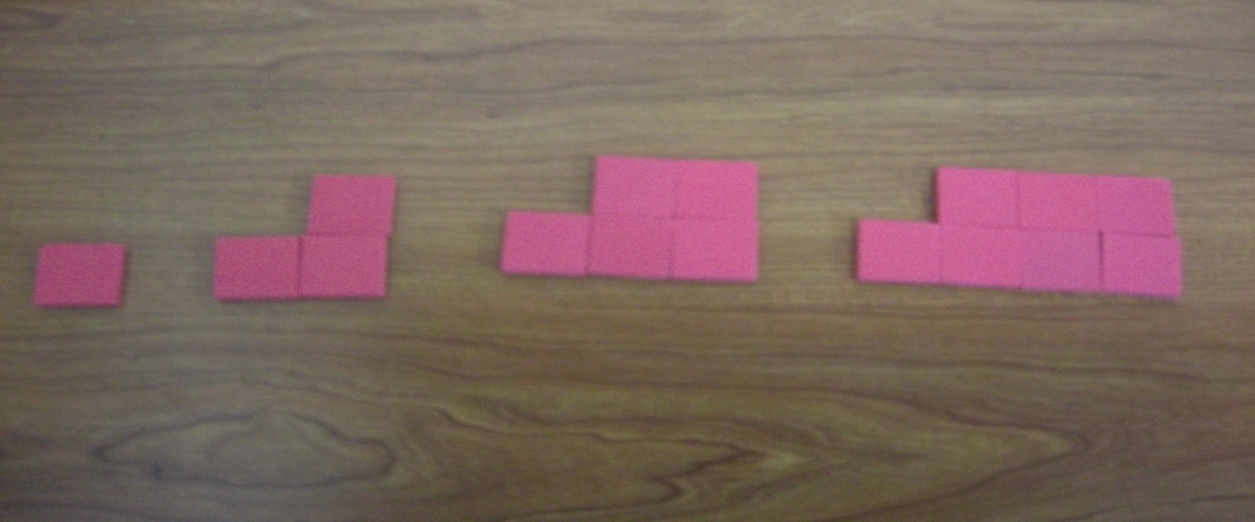 1
2
3
4
20
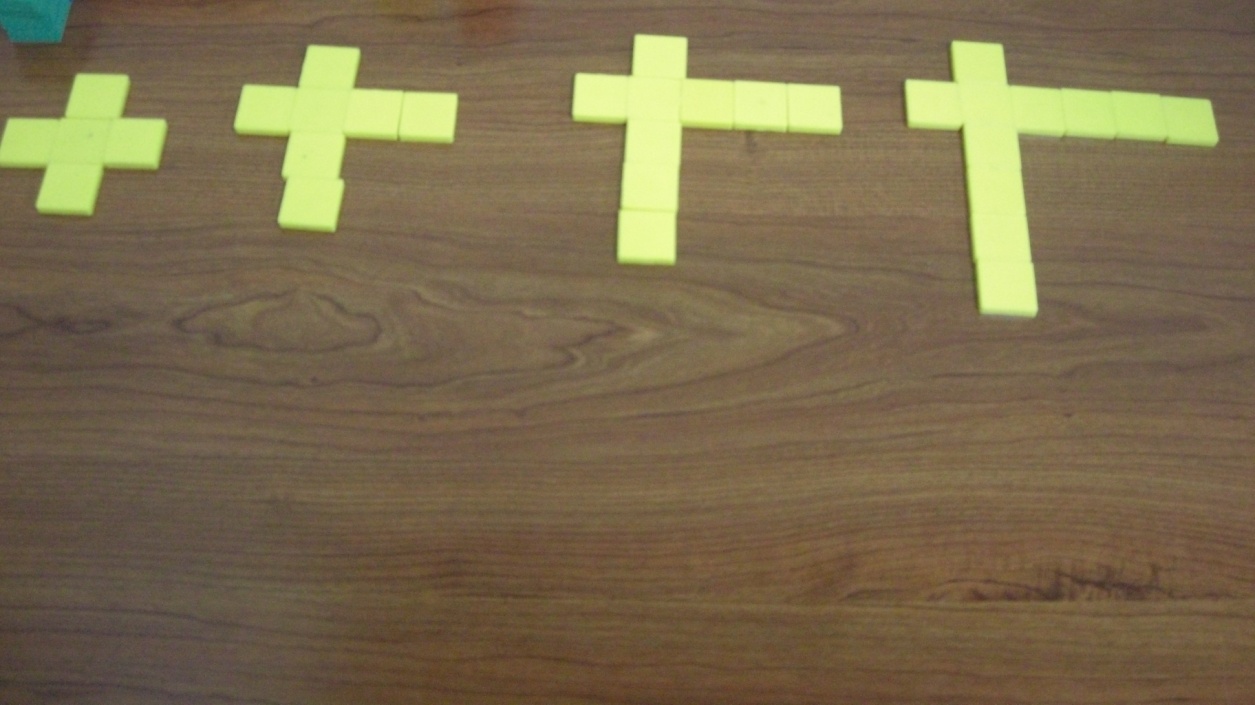 20
1
2
3
4
How are these the same? different?
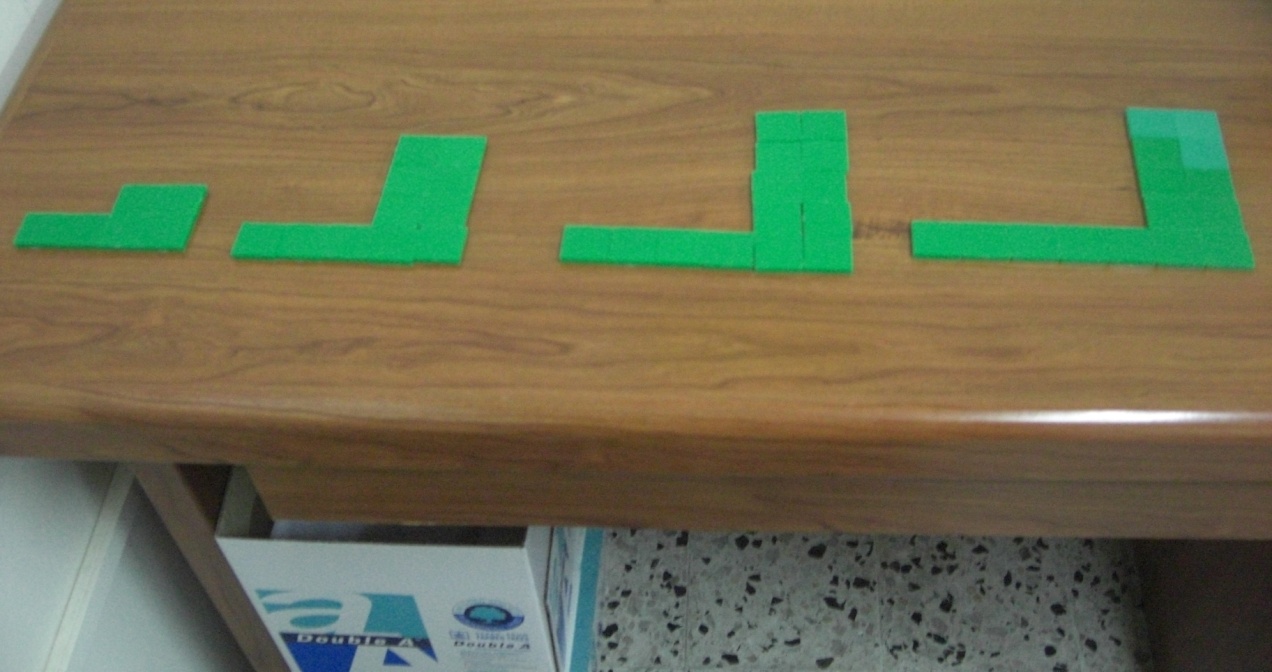 1
2
3
20
4
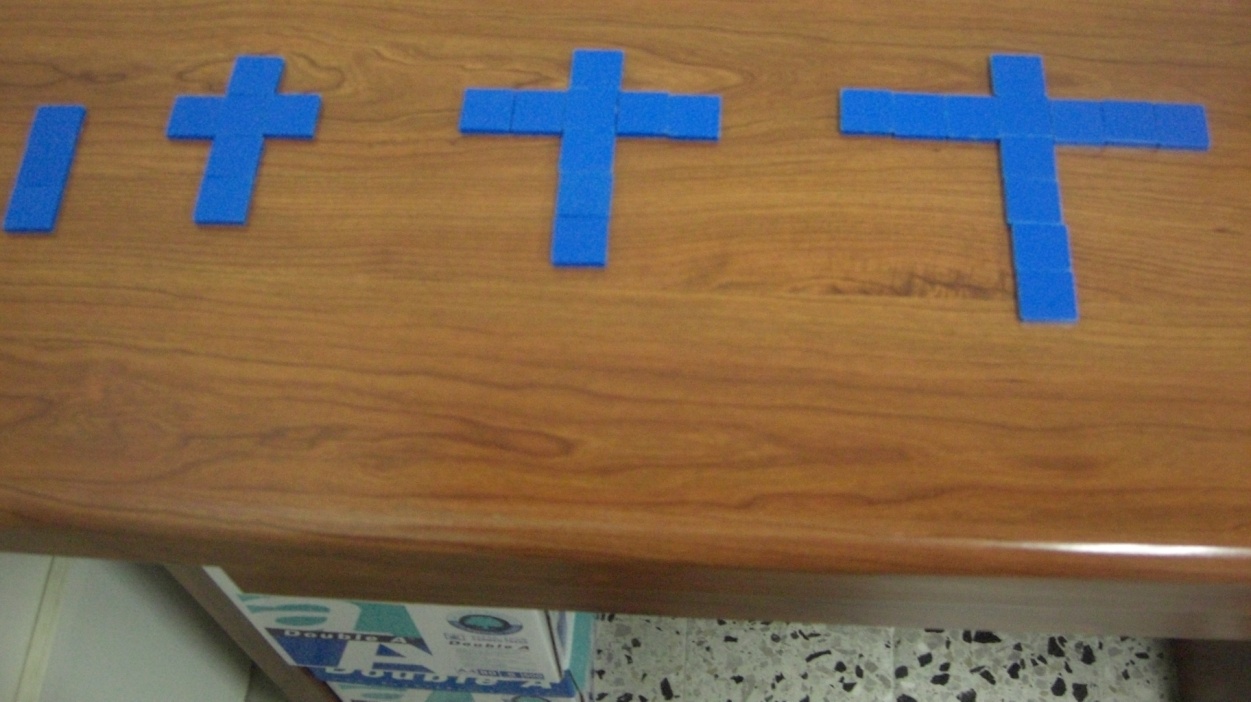 20
1
2
3
4
20th Pile Numeric Expressions
Graphing the Patterns